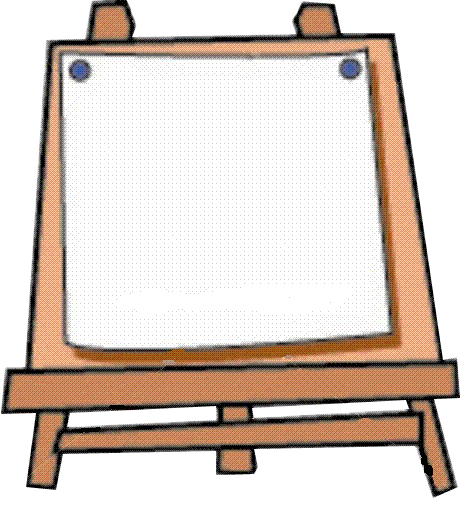 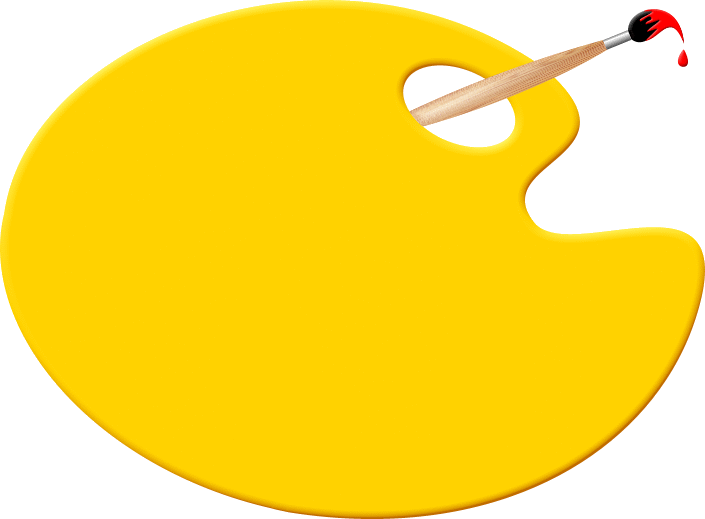 A
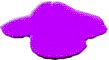 R
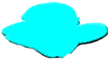 The 
Magna 
Carta
T
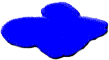 T
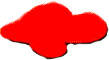 S
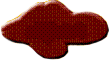 I
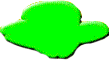 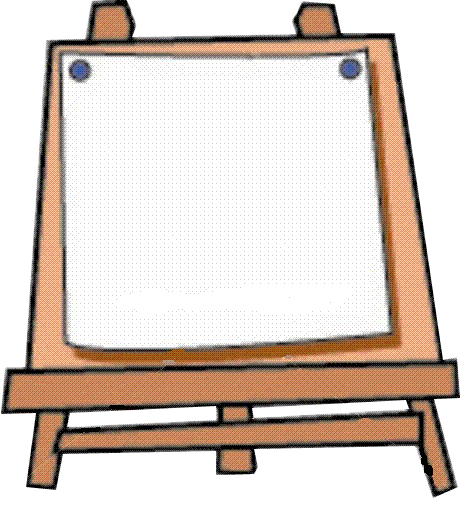 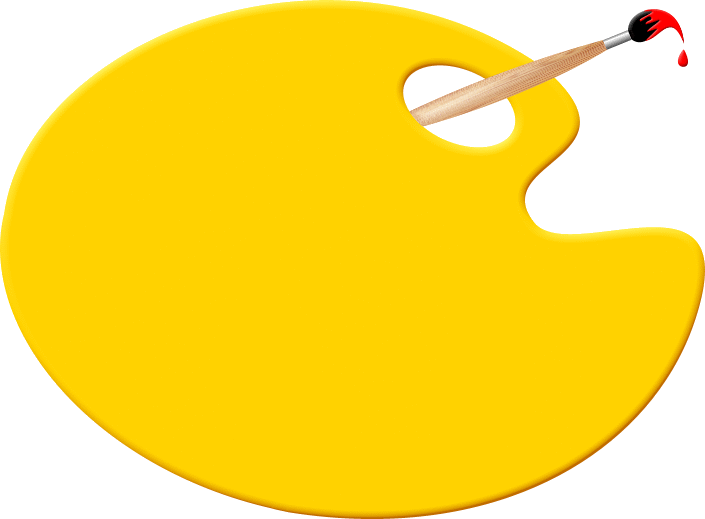 R
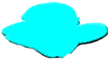 T
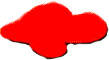 I
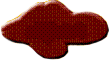 S
T
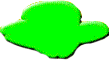 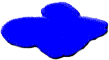 A
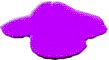 AUTHOR:
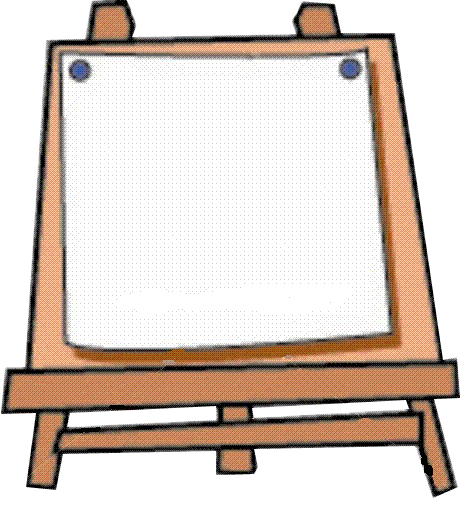 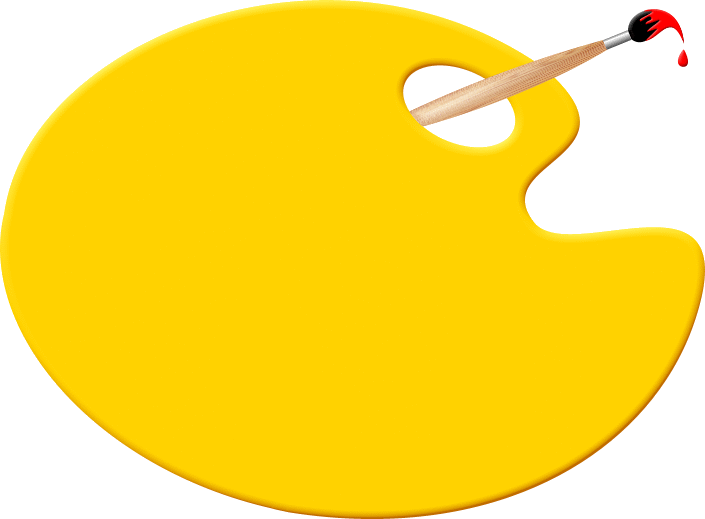 T
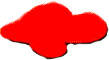 I
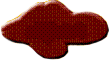 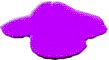 A
S
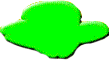 T
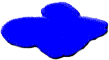 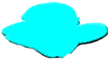 R
REASON:
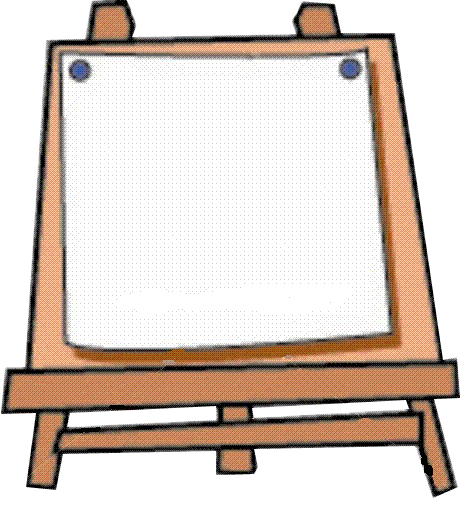 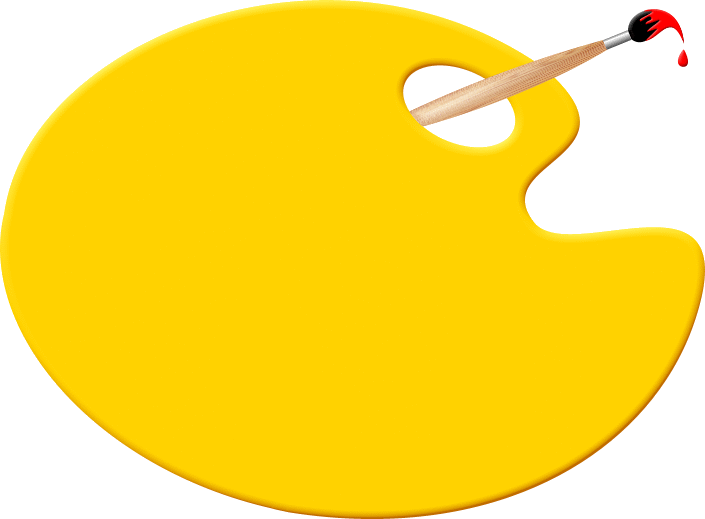 I
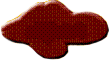 S
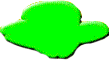 T
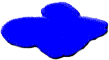 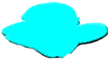 R
A
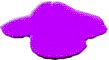 T
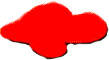 TO WHOM:
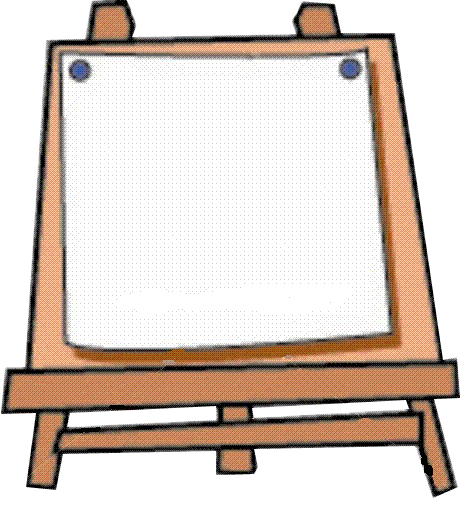 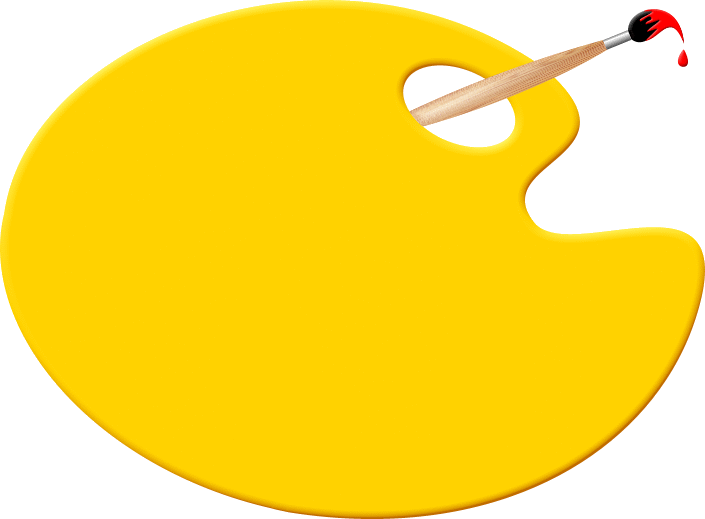 S
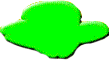 T
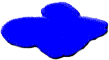 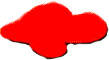 T
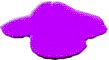 A
R
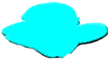 I
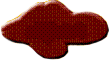 IMMEDIATE
EFFECT:
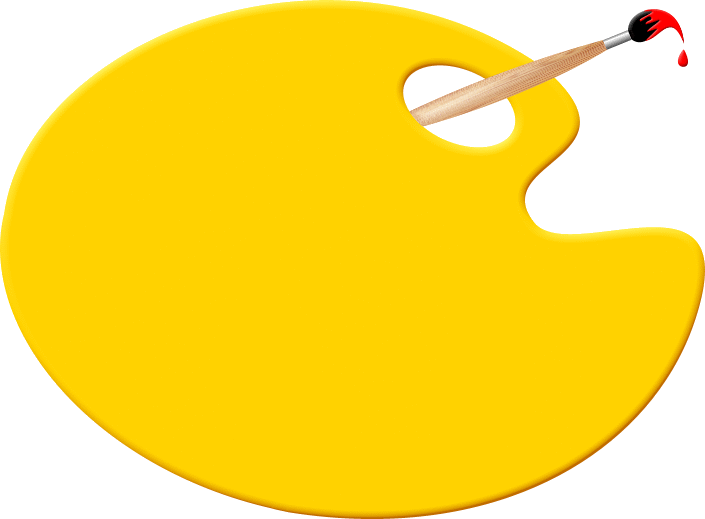 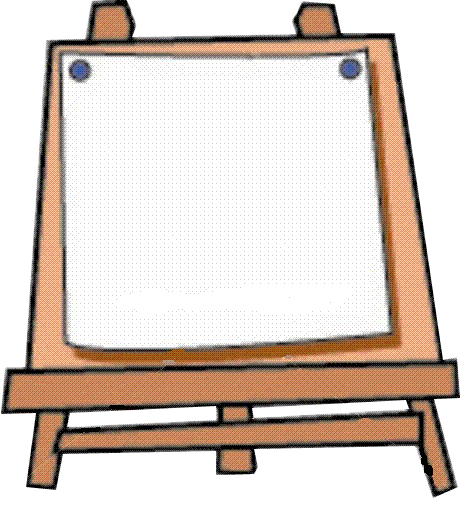 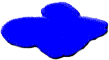 T
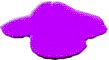 A
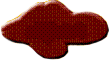 I
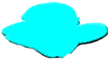 R
T
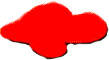 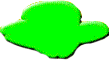 S
SUBSEQUENT
EFFECTS:
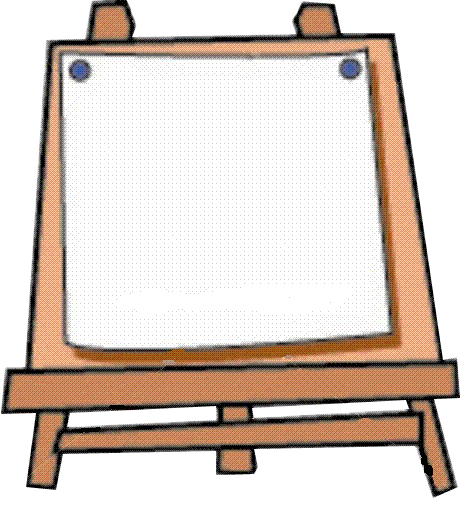 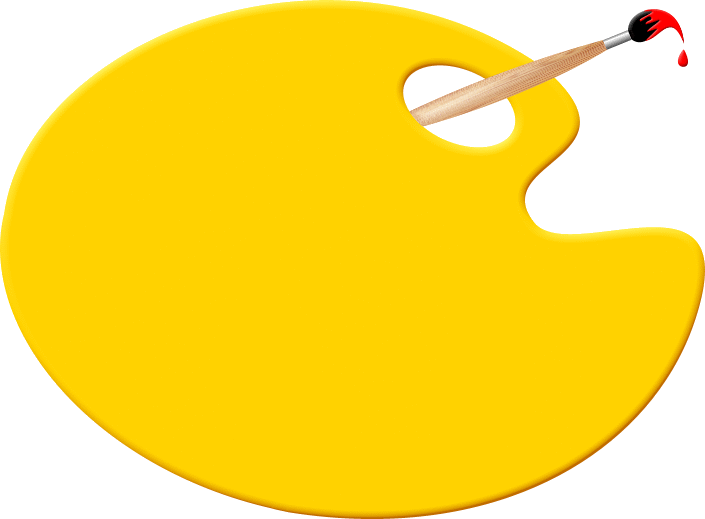 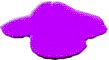 A
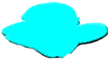 R
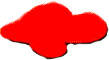 T
S
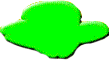 I
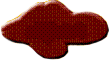 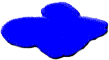 T
TIME PERIOD: